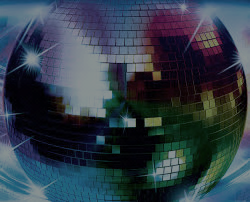 DISCOvery at OUP:Publishers and Discovery Vendors Working Together Benefits Everyone
Abigail Wickes
Discoverability Associate, Oxford University Press
Abigail.Wickes@OUP.com
@MetadataTomato
[Speaker Notes: Thanks to all of you for attending! My name is Abigail, and I’m the Discoverability Associate at Oxford University Press. 

I received my MLS from UNC Chapel Hill in 2012 where I focused on cataloging and metadata, and I’ve been in my current role at OUP for about two-and-a-half years.

I’m here to talk about the importance of publishers and discovery vendors working together to the benefit of our mutual library customers.]
Past
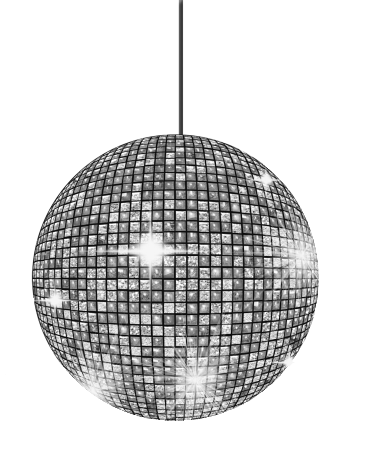 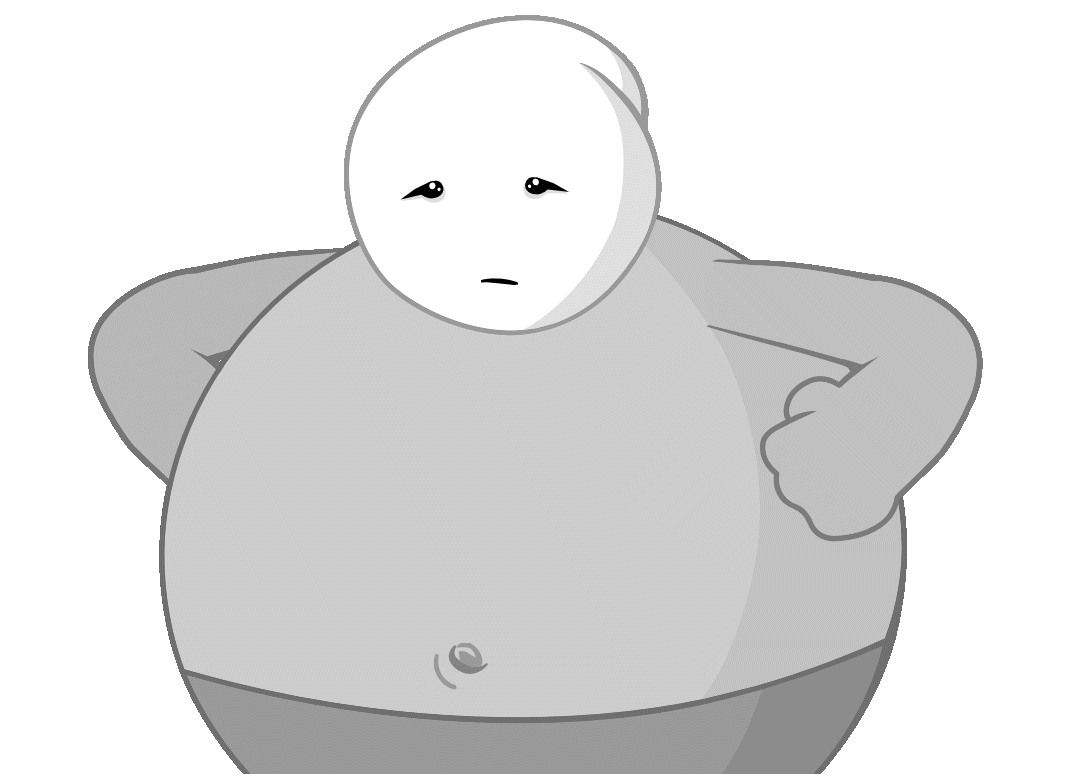 [Speaker Notes: Publishers and discovery services working together benefits EVERYONE, and when there are not clear lines of communication it can create problems.

Before OUP created my role we had many well-established discovery relationships, but communication was decentralized

Externally: 
Discovery partners had difficulty determining who to contact at OUP

Internally: 
OUP employees were unsure who to contact at discovery services with mutual customer issues
It was difficult to build consistent internal knowledge of the industry and effectively prioritize everyone’s needs.
There was no clear team to research, implement, and advocate for discovery standards]
What does a Discoverability Associate do?
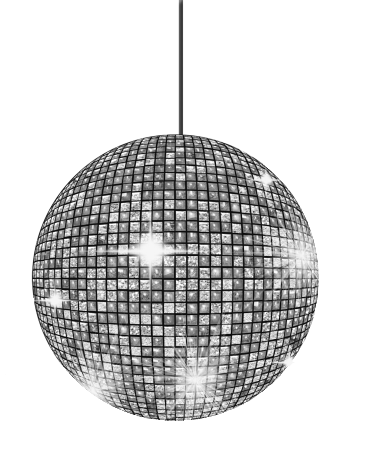 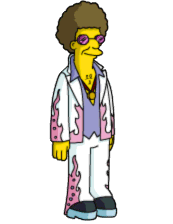 [Speaker Notes: So what does a Discoverability Associate do?

A huge part of my job is facilitating communication and managing relationships 
with our discovery partners (current and future)
With colleagues who need help unpacking a customer question or want to know where the products they are marketing are indexed
Sometimes directly with customers

I also keep track of the many new products and mergers within the discovery industry, and I’m working to ensure OUP is compliant with key standards.]
Communication
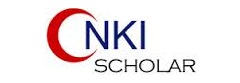 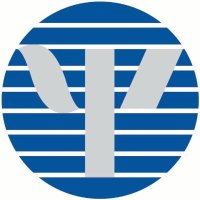 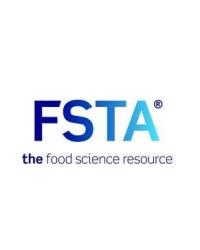 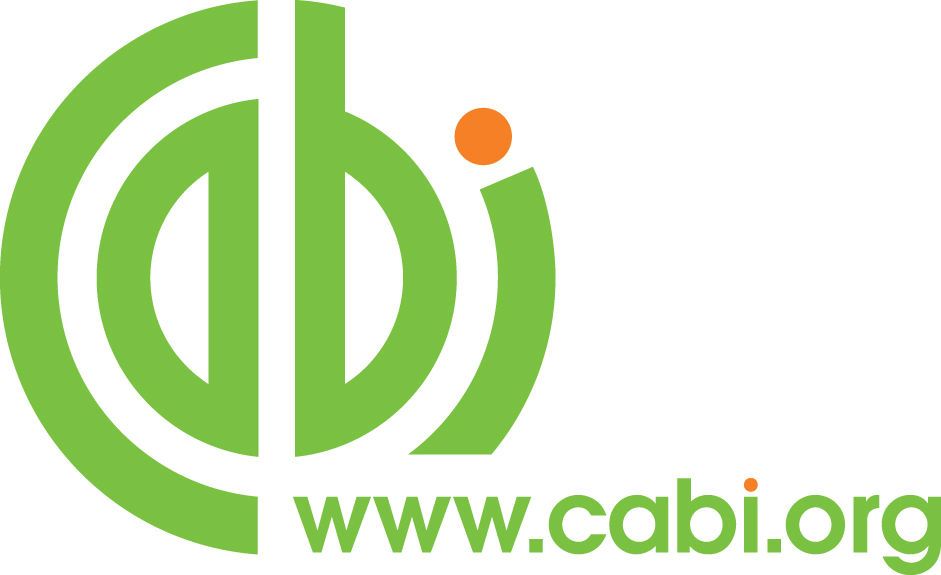 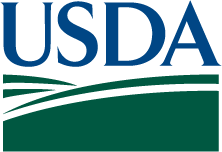 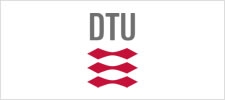 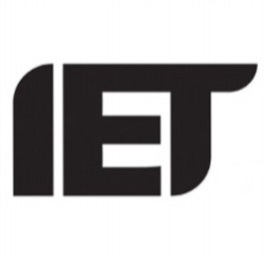 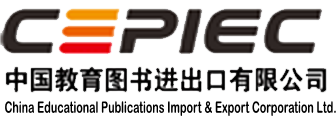 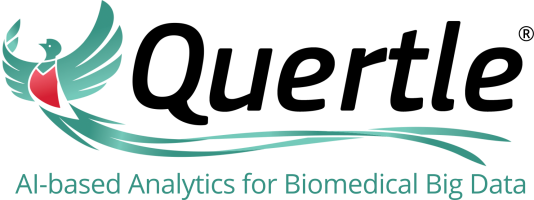 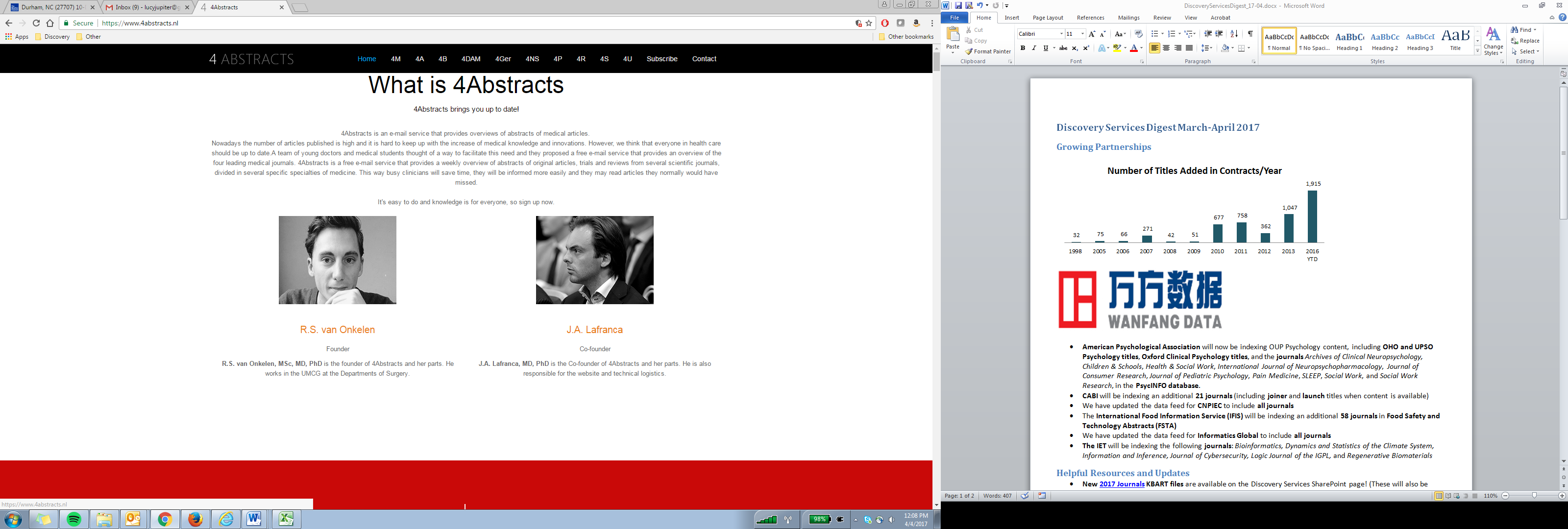 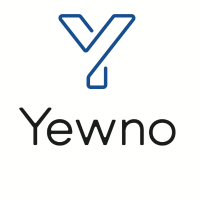 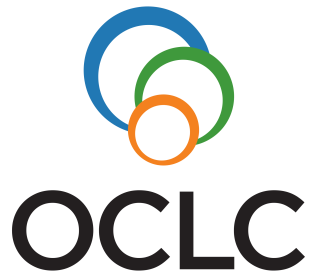 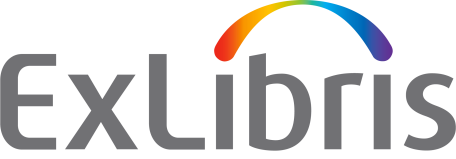 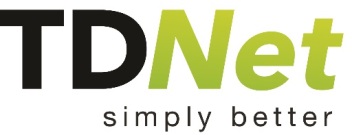 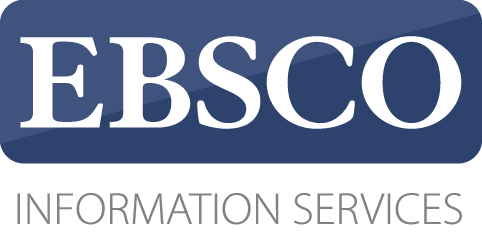 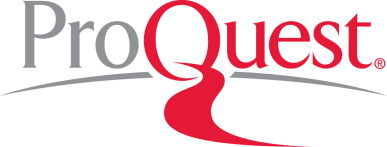 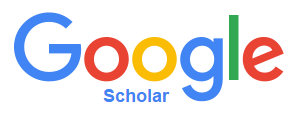 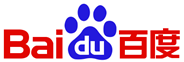 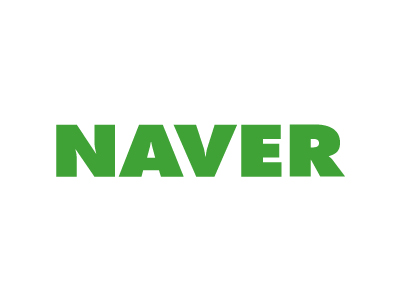 [Speaker Notes: I have regular meetings and correspondence with the “big 4” (technically now 3) discovery service partners, where we’ll discuss:
Updates
New OUP content and new vendor software

Mutual customer questions

And more recently, Development Requirements
Ahead of our next platform migration wave, we are in conversation with partners about topics like 
Metadata enhancements and delivery
How to ensure URL changes go smoothly, and a lot more

[Click Click]
I also work with directly academic search engines: Naver in South Korea, Baidu Scholar in China, and I’m part of a monthly call with Google Scholar.

[Click Click]
Finally, I also work with more subject-specific abstracting & indexing services

(This list does not include the many A&I databases that are nested within larger discovery services, these are just the partners I work with directly.)]
Institutional Knowledge
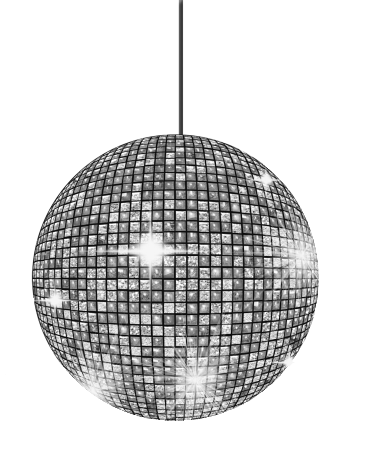 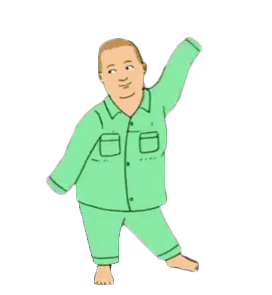 [Speaker Notes: Another big part of my job is developing tools and institutional knowledge.

Our most common customer question is about identifying content in the KB, and we now have a tool that lists OUP targets in all major discovery services.
One takeaway I’d like to leave you with—whenever you have a question about how content is indexed, always start by opening a ticket with the discovery service. 
This is the first thing my discovery contacts ask when I bring up mutual customer questions. Logging a ticket with the discovery service allows them to investigate whether it is an isolated or systemic problem, or if it’s a matter of training or a glitch.
Always start with the discovery vendor, and OUP can help investigate once a ticket is logged. You can even include my name in the ticket in case they need to follow up with OUP directly. (My gift to you!)

We also have a tool that lists where all OUP content is indexed for the benefit of our publishers and marketing teams

And finally I have regular meetings with our Operations team regarding our downstream partners’ data delivery needs]
Industry Standards
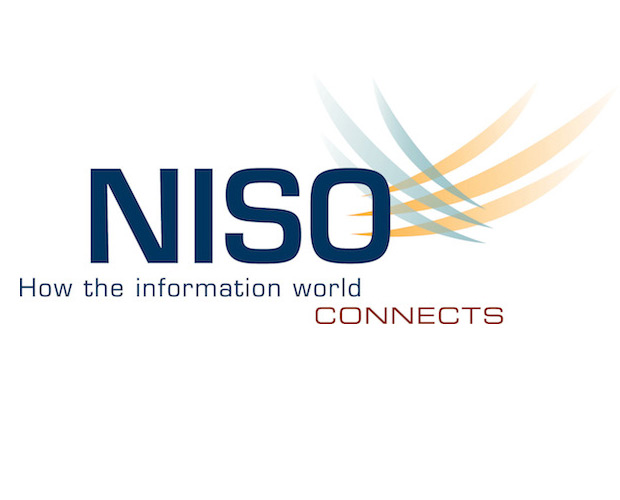 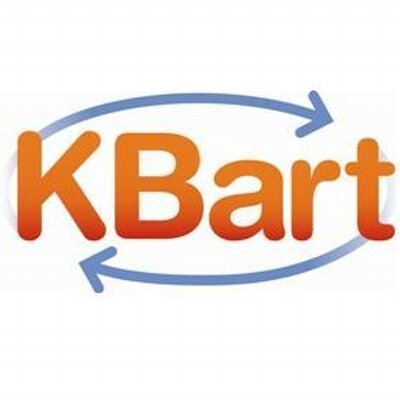 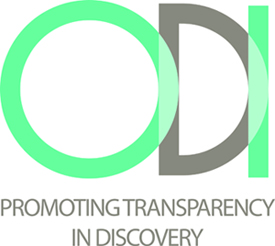 [Speaker Notes: Another big part of my job is working to ensure OUP is adhering to discovery industry standards and recommended practices, specifically NISO’s Open Discovery Initiative and KBART recommended practices

KBART
We received NISO endorsement for our journals KBART files
I’ve also had the good fortune to represent OUP on the NISO KBART automation working group. 
As everyone in this room probably knows, one of the main limitations of KBART is that files are based on standard sales packages, and there are many instances where a library’s holdings do not perfectly match (e.g. honoring journals agreements from previous publishers, DDA/EBA…) 
I’m grateful to be at the forefront of this conversation, and the group’s recommendations including 
an overview of the current landscape
use case examples where automation will solve current problems
and a prototype for automated delivery will be available for public comment in the coming months.
ODI
OUP has also completed the Open Discovery Initiative checklist, which is a summary of discovery partners we work with and what core metadata elements we provide in what standard formats]
Future
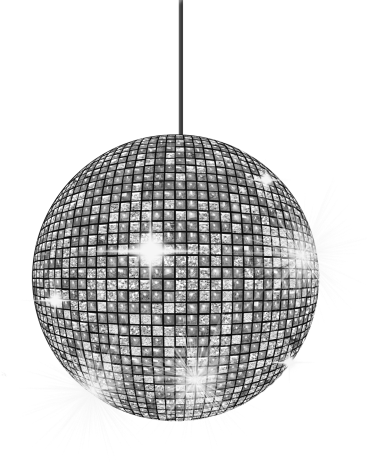 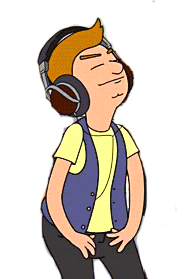 [Speaker Notes: Over the last two-and-a-half years we’ve made a lot of progress, and I’m interested in feedback on what we can do next

Immediate plans: 
OUP has well-established relationships with the big vendors, but I’m always looking for more subject-specific A&I partnerships to facilitate more advanced research discovery
You can also keep an eye out for more discovery resources on our Librarian Resource Center sites linked in the previous slide; we recently posted the ODI checklist, and we’ll soon be posting a KBART Manifest of collection names and descriptions

Sometime in the future:
As we get further along with the new platform functionality we are hoping to be able to automate customized KBART file creation and delivery. 
To manage expectations this is still very preliminary, but we know this is where the industry is going and we will be continuing to invest in our KBART capability in the coming years.

Customer driven improvements are often the most valuable.
What’s ONE thing that you wish publishers and discovery services would collaborate on problem-solving?

If you have a perspective to share please find me, or grab a business card from the OUP booth and get in touch!

Thank you so much for the opportunity to share my experience on the importance of clear channels of communication between publishers and discovery services!]